2018-21 AESD Network Strategic Plan
2018-21 AESD Network 
Strategic Plan
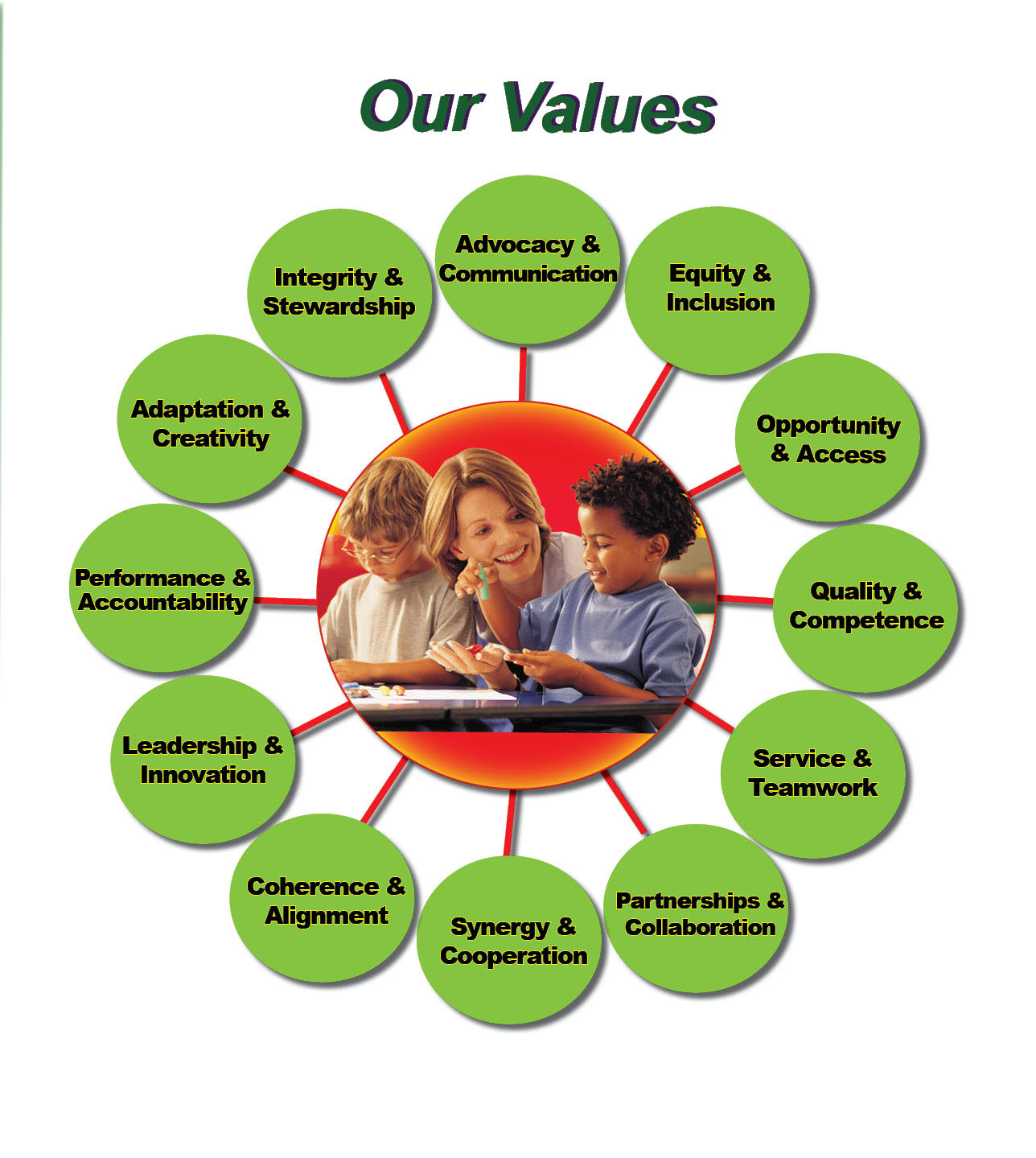 Mission

To ensure equity and excellence in education through effective services delivered statewide.

Vision

To inspire and foster equity, opportunity, and results through meaningful support of all school districts.
Equity, Opportunity, Results
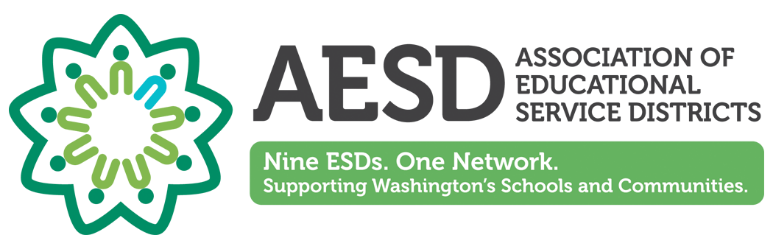 AESD Network – Why We Exist
Equity and Opportunity
 
Assure delivery of relevant, high-quality services delivered statewide.

Ensure access and opportunity for all students.
 
Create opportunities for partnerships, statewide marketing and entrepreneurism.
  
Strong Service – Strong Network
 
Assure strong individual ESDs through a strong statewide Network – success of each ESD through success of all ESDs.
 
Leverage and focus the resources, expertise, and capacity of an individual ESD for the benefit of the entire Network.
 
Enhance the impact and increase the influence of all ESDs through a vital AESD Network – being an indispensable partner.
 
Operate effectively and strategically in a changing market and service environment.

 
Information and Advocacy
 
Communicate regarding public policy, issues, and emerging trends.

Interpret, inform and influence public policy, its development and implementation.

Reflect the needs of the school districts we serve.
	 Advocate for the needs of traditionally underrepresented/underserved students, districts and schools.
Equity, Opportunity, Results
AESD  Goal 1
Develop partnership with OSPI to provide clarity and communication for HB 2242 and direction for AESD to communicate and support effectively and accurately with local school districts, the legislature and OSPI.   (ESDs have played a critical and necessary role in providing clarity to local school districts regarding the legislature’s “intent” around the recent (2018) funding to address the McCleary Decision.  ESDs will work closely with legislators and OSPI leadership during the 2019-21 session to provide additional clarity and funding equity solutions).

Establish partnership between OSPI and  AESD to determine 2018 legislative priorities and design and implement joint fiscal package decision-making process to be used to determine priorities and goals for future legislative action. (Our AESD legislative liaison enjoys a strong relationship with OSPI legislative team and works in partnership with OSPI and key legislative leaders in preparing AESD legislative requests for the 2019-21 session).

Develop partnerships that provide financial support for programs, particularly small district support programs (strategic partnerships that bring resources to districts).  Examples include:  the two computer science consortiums (2017-18 east and west side consortiums, 2018-19 statewide consortium; Climate science grants to all nine ESDs to serve all 295 school districts; and school safety, wellness, and social emotional learning).

Increase partnerships to provide increased revenue (e.g., number of grants obtained, legislative funding, contract revenue).  (Computer science grants, 2017-18 and 2018-19, increase in legislative funding for each ESD, ESD Regional Safety Centers – ESD 114 and 105, with support to other ESD, Climate Science Grants available to each ESD, working with legislature on Career-connect Washington funding support)

Secure partnership (legislative, foundation, grants) funding  to implement program evaluation model for 2018-2019.  (Not successful in securing foundation or legislative funding for program evaluation.  Feeling from legislators that program evaluation should come from grant allocation to each ESD).  Will continue to promote PSESD Program Evaluation Collaboration as vehicle for statewide revenue stream to offset overall program evaluation costs).  Will continue to seek external funding, where appropriate and promote ESD collaboration.

Establish new strategic partnerships (higher education, foundations, business, labor, industry, private investors, legislature, Governor’s office) for increased Network funding.  (On-going.  Good relationships with legislature, Governor’s office, foundations –  Some examples include:  Career Connect Washington, Governor Inslee’s STEM Education Innovation Alliance, Climate Science Grants, and Computer Science Grants.  Currently writing Department of Education Region 16, three-state, ESD-wide grant to increase teacher professional development.

Measure, on yearly perception survey –  AESD/ESD services and their relationship to meeting identified school district needs.  Individual ESDs perform work in this area and are focused on local district needs.
Goal 1

Develop Strategic Relationships

Vision
To grow a sustainable future through strategic relationships
AESD Goal 2
Goal 2

Grow the Network and Provide Needed Services

Vision
To provide seamless and nimble services
Explore additional products, programs, and services that have potential to be provided by the AESD Network (shared storefront, PdEnroller, computer science, social emotional learning, personnel cooperatives, etc.).  (On-going.  Computer science (year one and year two funding) social emotional learning, school safety and mental health support centers, Climate Science, PdEnroller, Career-connect Washington, Region 16 DOE grant)

Define which statewide programs should be included in the AESD Network (accreditation, school construction services, AESD conferences, etc.).  (Accreditation, school construction, program evaluation, teacher and staff professional training – ESD U as an example)

Work in conjunction with AESD Fiscal Officers to develop “business model” to identify potential services, projects/products that could be included in the AESD Network of services.  (requirements:  shared revenue, shared commitment for success, fits mission of AESD)  (In progress – On-going – Program evaluation an potential example)

 Increased revenue as measured by number of grants obtained, legislative funding, contract revenue, and associated funding sources.  (Grants in computer science, increased legislative funding, ESD Regional Safety Centers, ESDs 105 and 114, Climate Science Grants for each ESD)

Increase the relevancy/value add of ESD services and supports as measured by the number of contracts/fee for service with school districts.  (Individual ESDs measure and maintain metrics associated with this goal)

Increased funding from legislature and overall scope of work that can be performed by ESDs. (Legislature increased funding for ESDs, provided $4M for climate science grants, $2M for computer science, $722,000 in ESD Regional Safety Centers, ESDs 105 and 114, with funding to each ESD in support of safety center work)

Provide sustainable revenue to support AESD sponsored programs and services.

$650,000 in AESD Revenue (by 2020)  (In progress – AESD Executive Committee to determine budget expenditures and revenue streams to address expenditures.  Is $650,000 still the target goal?  

Identify and implement three new services/programs (by 2020) (Social-emotional, school safety centers, Mental health care centers as part of safety centers, program evaluation, climate science training at each ESD)
AESD Goal 3
Goal 3

Tell Our Story

Vision
ESDs are an integral and valuable part of the education eco system in Washington State
Communicate the Network story – grow the Network – Develop a Communications Plan for 2018-21 consisting of projects such as:
In all aspects of our work, attention to closing the opportunity gap will be a (the) primary focus. (On-going, in process, significant/priority to our work, equity at the center of our work)
Ensure students from families who have been traditionally marginalized (or, disenfranchised or non-privileged) and their educational outcomes are at the center of our work.  (On-going, in process, significant to our work – examples include computer science, climate science, social emotional learning, school safety centers)
Complete the new AESD Website – provide timely updates – Use ESD individual communication team expertise to provide content.  (Completed, exceptional site, expanding in use, contains all things AESD, requires regular updates, individual ESD communication directors exceptional in delivering timely content)
Use social media to communicate the work of AESD and the ESDs.  (On-going, in progress, exceptional communication directors at each ESD contributing to AESD website, AESD Dispatch)
Move AESD newsletter to an on-line version and distribute to all our partner organizations.  (completed)
Increase effort to get the AESD logo attached/linked to other publications and websites as a partner/sponsoring organization.  (AESD logo appears on WSSDA, AWSP and WASA sties)
Present at WSSDA and  AESA Conferences on AESD Network success.  (WSSDA presentation, November/December 2017 and 2018 on AESD Network and services, AESA in December 2017, and Washington Educational Research Association, December 2018)
Promote more active engagement with the media (opinion editorials, relevant press releases, and editorial board meetings, etc.).  (On-going, seven articles and media coverage/publications to date – April 2019)
Annually present to the House and Senate so they remain knowledgeable about what we do and how we serve our districts—to reinforce we are a valuable part of the educational eco system in the state.  (Regular presentations from ESD Supts. and AESD legislative liaison; ESDs enjoy well-earned reputation in Olympia)
 Increase awareness and influence that ESDs and the AESD Network are indispensable partners in the delivery of relevant, cost effective, and efficient services.  (Conference presentations – noted above, and legislative testimony – expanded partnerships – WSSDA, AWSP, WASA, WERA) Presented to House Education Committee, January 15, 2019 on history, role, authority, racial equity, and service efficiencies.  
 Enhance AESD/AESA reputation/recognition/profile.  (John Welch regional AESA board, members attending national conferences and presenting on AESD initiatives and programs)
AESD Guiding Business Principles
 
Since the creation of the AESD Network, collaboration and strategic partnerships have been essential to the way ESDs support business opportunities.  ESDs have forged various relationships with one other, the AESD Network, and other partners to deliver relevant, high quality, cost effective educational and administrative services to educational entities throughout Washington.
 
The primary purpose of these Guiding Business Principles is to direct our work as we create opportunities for partnerships, statewide marketing, and entrepreneurism.  Recognizing the value of cooperation and collaboration, the AESD Guiding Business Principles have been developed to fulfill this mission:
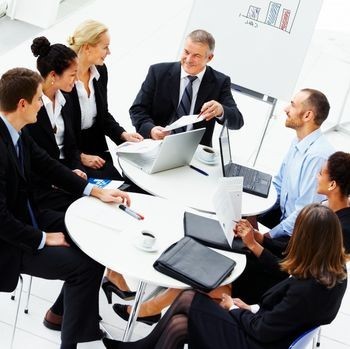 [Speaker Notes: Call out the new URL for the website]
AESD will:
 
Promote the strength of each ESD’s capacity to deliver equitable products, services, and programs to educational entities.
 
Provide a forum whereby an ESD may present products, services, and programs for other ESDs to consider for purchase, partnership, or marketing.
 
Increase and improve service to educational entities by expanding equitable offerings and opportunities.  
 
Eliminate barriers that impede the development and delivery of quality products, services, and programs.
 
Offer equitable high quality products, services, and programs to educational entities in a cost-savings model.
 
Encourage partnerships whereby business protocols, cost determinations, products, services, program delivery, and revenue sharing are clearly articulated.
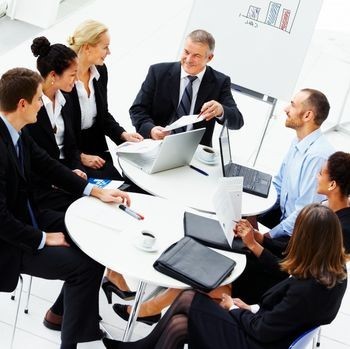 Equity, Opportunity, Results
[Speaker Notes: Call out the new URL for the website]
AESD will:
 
Ensure high-quality customer service and quality control.
 
Encourage entrepreneurial activity that promotes innovative products, services, and programs.
 
Develop and implement reporting and accounting systems that create trust and encourage cooperation.
 
Support collaboration among ESDs in the development of business/revenue plans that ensure equity, opportunity and results.
 
Engage in periodic review of our “Guiding Business Principles,” making course adjustments and revisions when necessary.
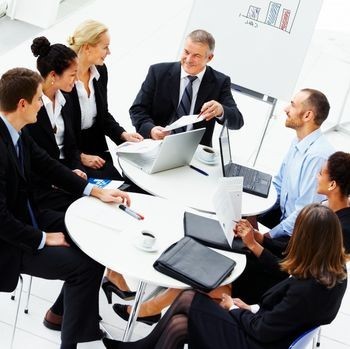 Equity, Opportunity, Results
[Speaker Notes: Call out the new URL for the website]
ED Roles & Responsibilities  (.5 position 2017-18)
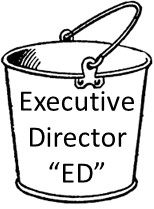 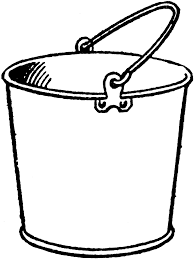 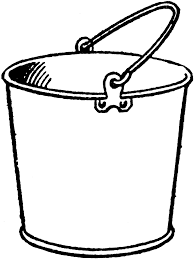 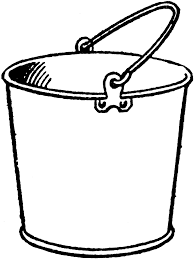 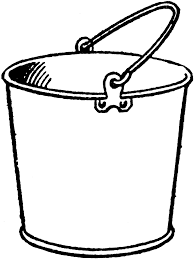 1
3
2
4
Seek out business development opportunities to include grants, that enhance student learning and provide equitable resources for each ESD. Identify a process for evaluating new business opportunities.
Facilitate Network integration including communications/ coordination between ESDs  and between ESDs and OSPI
Implement and sustain a program evaluation system that enhances student achievement via aligned, quality professional learning while maintaining legislative fiscal support
Support others in the engagement of key people where needed and when requested by ESD Superintendent President.
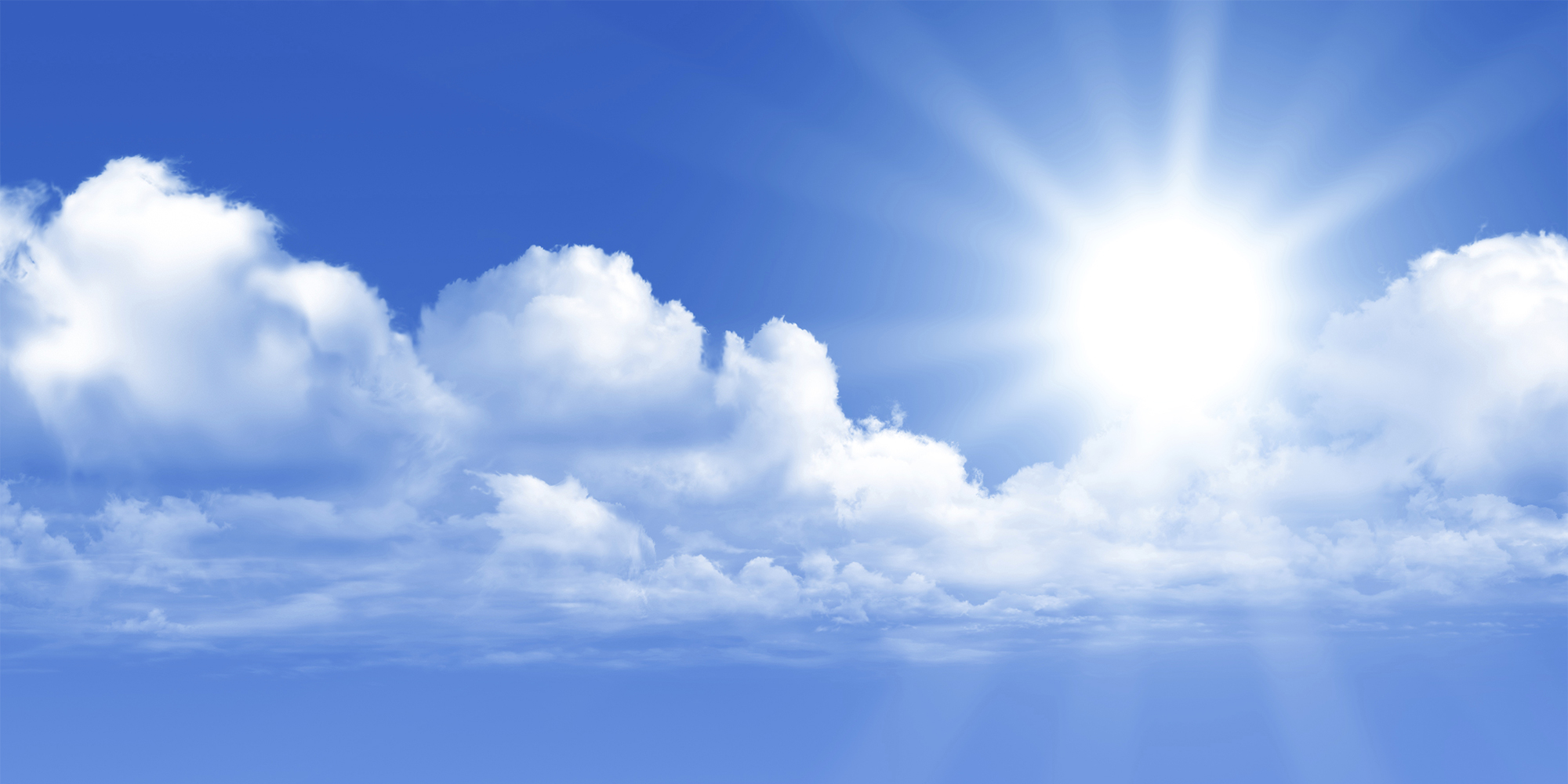 Bucket One - Network Integration
 
Description:  Facilitate Network integration including communications/coordination between ESDs and between ESDs and OSPI – 
 
Deliverables: 

CSA development, communication, coordination and evolution of CSA  (CSA updated and signed in 2017, 2018, and 2019 to include ESSA scope of work and assurances – additional funding to ESDs in support of the work – SILT focus for 2018-19)

Assist in building relationship/partnerships between OSPI and AESD  (On-going – good relationship, continues to develop – through SILT, Executive Leadership Team, OSSI)

Support Assistant Superintendents of Learning and Teaching in the design and facilitation of cross organizational meetings and convenings (SILT).  (On-going and in-progress,  good relationship with assistant superintendents, OSPI leadership)
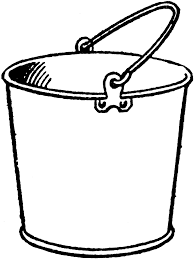 Facilitate Network integration including communications/ coordination between ESDs and between 
ESDs and OSPI
[Speaker Notes: Call out the new URL for the website]
Bucket Two – Program Evaluation
 
Description:  Implement and sustain a program evaluation system that enhances student achievement via aligned, quality professional learning while maintaining legislative fiscal support.  
 
Deliverables:
	
Provide technical assistance on design. implementation and coordinate with Asst. Supts. for Learning and Teaching.  (Rigorous program evaluation implemented (Kauffman & Associates and PSESD) and adapting for continuous improvements – All four content area program evaluation narratives complete for 2017-18, and 2018-19)

Collect data and support work with Melissa on legislative information. (On-going, in progress, very good relationship and strong collaboration)

Coordinate and communicate with Fellows and others. (On-going)

Help secure funding for program evaluation.   (Legislators believe PE is inherent in the grant funds allocated to each ESD.  PSESD potential for additional revenue for PE from statewide ESD PE model)
Implement and sustain a program evaluation system that enhances student achievement via aligned, quality professional learning while maintaining 
legislative fiscal support
[Speaker Notes: Call out the new URL for the website]
Bucket Three – Business Development 
 
Description:  Seek out business development opportunities to include grants that enhance student learning and provide equitable resources for each ESD.  Establish a process for evaluating new business opportunities. 
 
Deliverables:
 
Identify and pursue new grant opportunities  (Computer science, $2M; Climate Science, $4M - $3M to ESDs; Career-connect Washington)

Establish process for evaluating new business opportunities (On-going, in progress with ESD superintendents, AESD Executive Committee, and Fiscal Officers)

Solidify the AESD business model in conjunction with OSPI leadership and ESD Fiscal Officers to establish and utilize new business model 
 (On-going, in process)

Facilitate definition of what constitutes an AESD Network Service.
      (On-going, in progress, accreditation, school construction, program evaluation            	are examples)
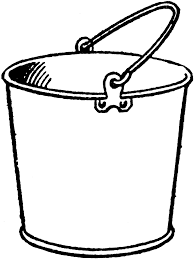 Seek out business development opportunities to include grants, that enhance student learning and provide equitable resources for each ESD. Identify a process for evaluating new business opportunities.
[Speaker Notes: Call out the new URL for the website]
Bucket Four – Stakeholder Engagement (“as needed”)
 
Description: Support others in the engagement of key people where needed and when requested by ESD Superintendent President.  
 
Deliverables:
 
Respond to requests and issues as needed/directed
	(On-going, Governor’s office, key legislator leadership, 	business – Career-connect Washington, STEM Education 	Innovation Alliance, Community-based Organizations 	related to Climate 	Science, Code.org, TEALS, FIRST 	Washington.

And all other duties as assigned …
	(Always happy to make the coffee, set  up the tables and 	wash the dishes as required)
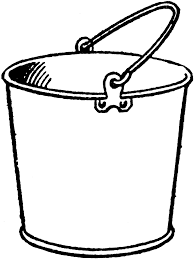 Support others in the engagement of key people where needed and when requested by ESD Superintendent President.
[Speaker Notes: Call out the new URL for the website]